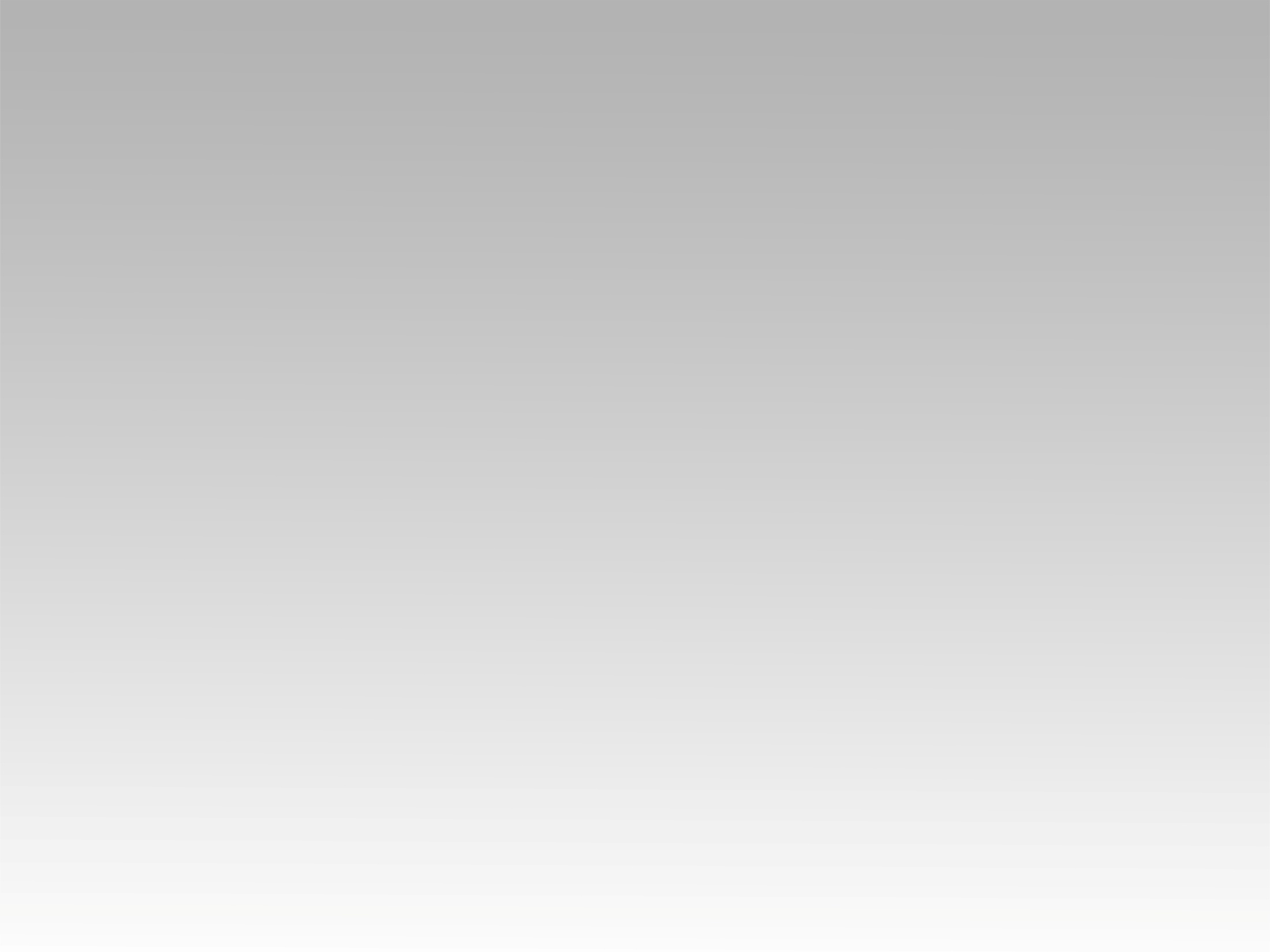 تـرنيــمة
شكراً لله الذي يقودنا
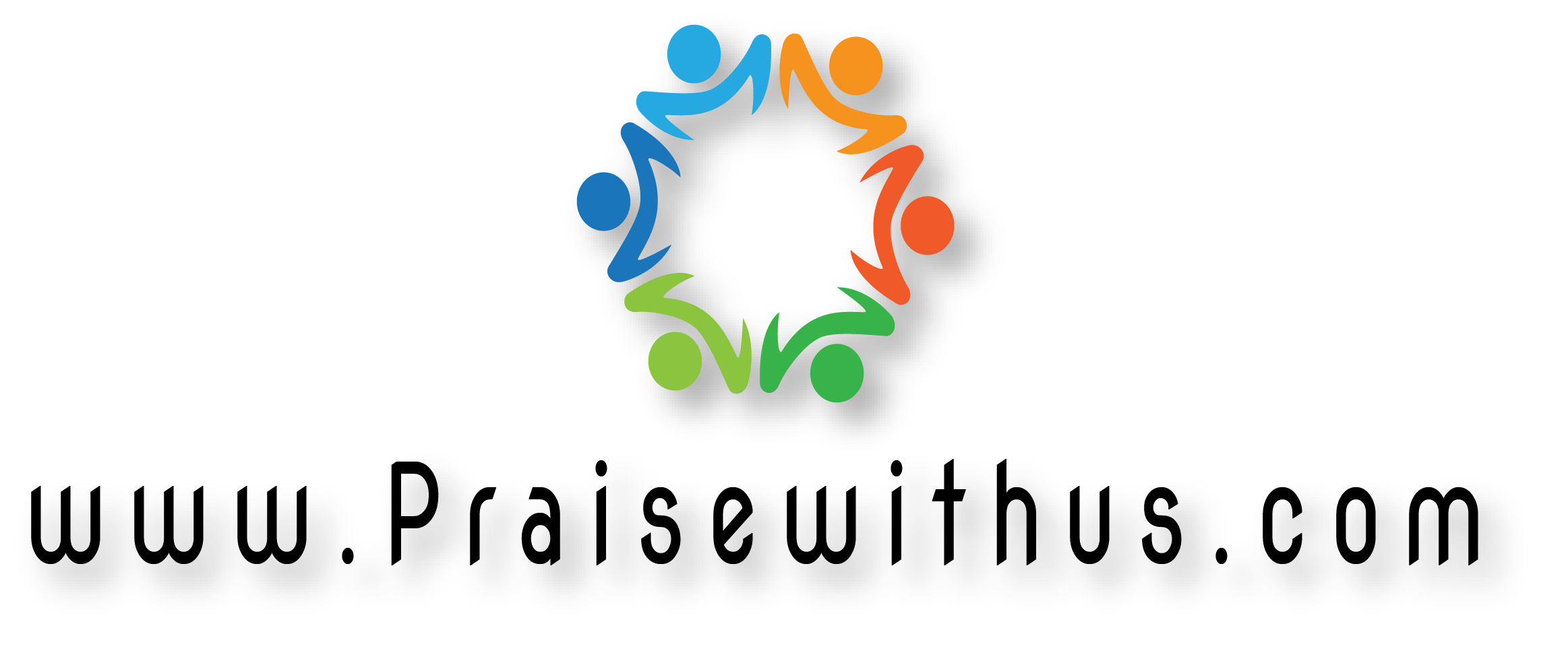 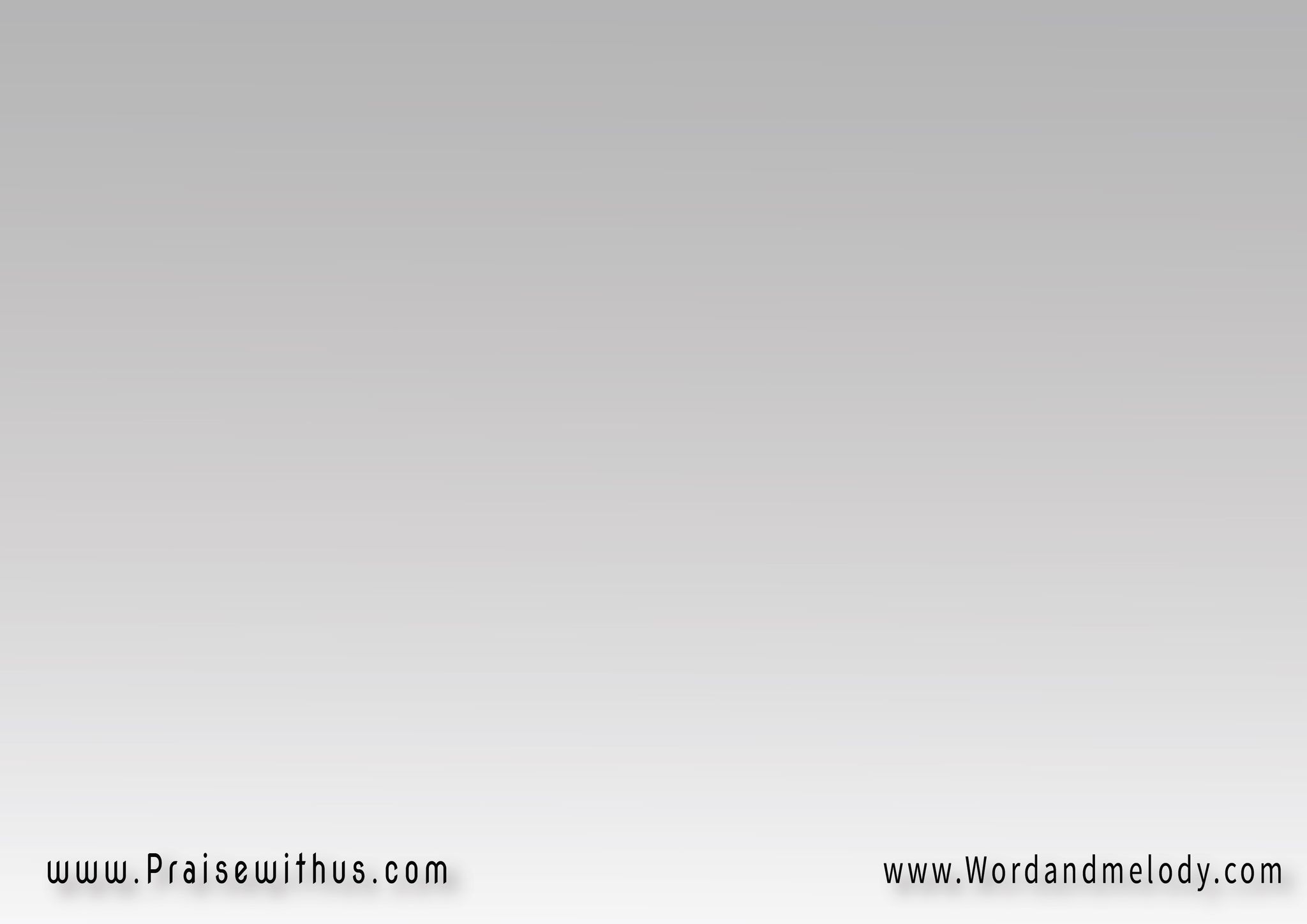 ق: شُكْراً للهِ الذي يقودُنـــــافي مَوْكِبِ النُّصْرَةِ كُلَّ حينكَفُقراءَ لاشــــــــــــــيءَ لناونَحْنُ نُغنـي نُغنـي كثيرين



shokran llellahi el lathi yaqodonafi mawkebi el nnoSrati kolla heenka foqaraa la shayaa lanawanahno noghni noghni kathereen

Thank God who leads us in the victory 
parade always. Like the poor but we enrich many.
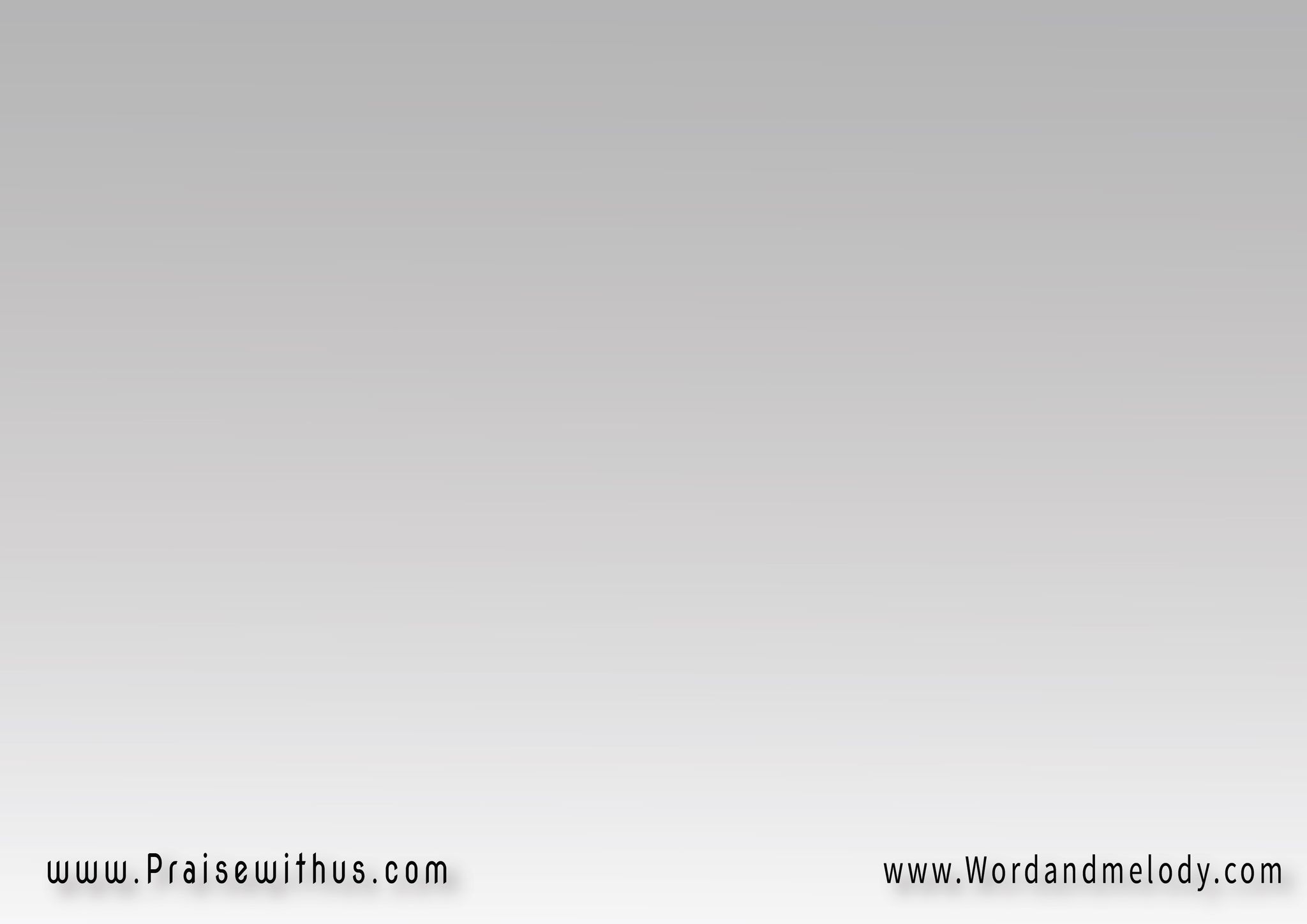 1-  يَقودُكَ الرَّبُّ على الدَّوَاميُشْبِعُ في الجُدوبِ نفسَـــــكَيُنَشِّطُ كُلَّ عِظامِكَ   فتصير كجَنَّة جَنَّةٍ رَيَّا
yaqodoka el rrabbo aala el ddawamyoshbeao fil jodobi nafsakayonashsheto kolla aezamekafataSeer ka janna jannaten rayya

God leads You always, fills you in faminesActivates all your bones to become like paradise
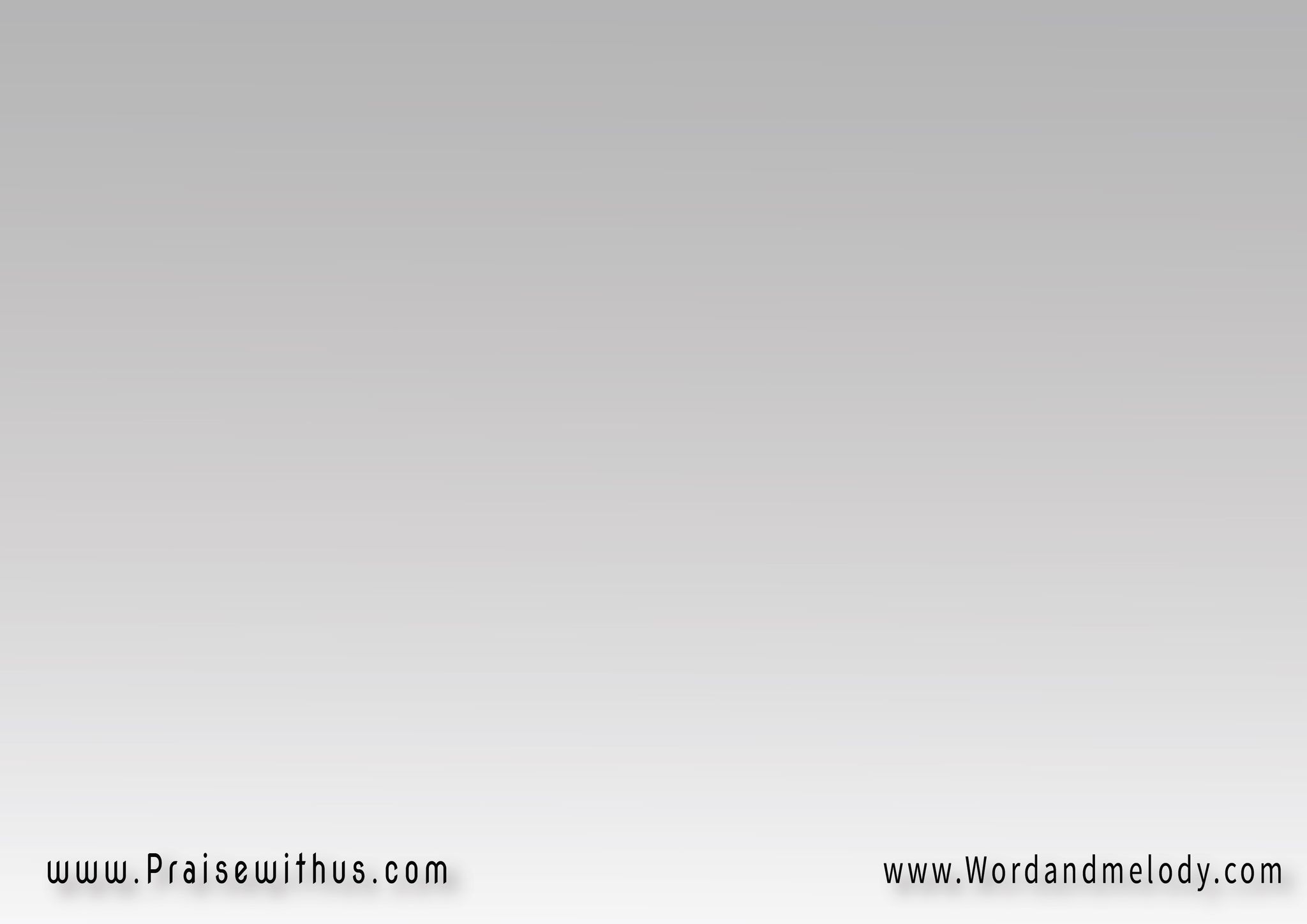 ق: شُكْراً للهِ الذي يقودُنـــــافي مَوْكِبِ النُّصْرَةِ كُلَّ حينكَفُقراءَ لاشــــــــــــــيءَ لناونَحْنُ نُغنـي نُغنـي كثيرين



shokran llellahi el lathi yaqodonafi mawkebi el nnoSrati kolla heenka foqaraa la shayaa lanawanahno noghni noghni kathereen

Thank God who leads us in the victory 
parade always. Like the poor but we enrich many.
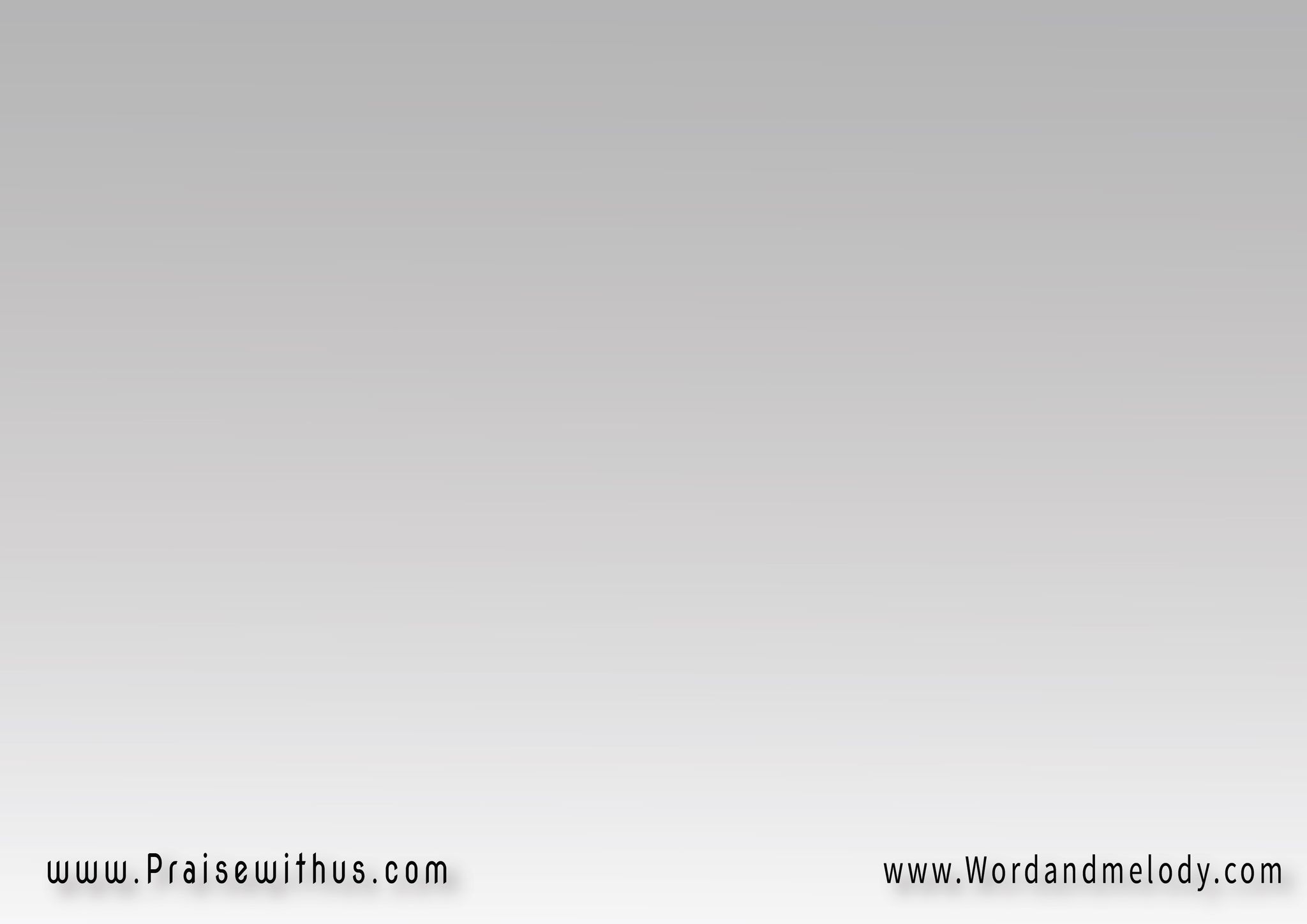 2- اُطلبوا الرَّبَّ مادامَ يُوجَداِدعوهُ دَوْمـــــــاً فهوَ قريبيُعْطي للمُعيَى المُعيَى قُدْرةً لِعَديمِ القوَّة يُكَثِّر شِدَّةً

otlobo el rabba madama yojadedaoho dawman fahoa qareebyoati lel moaia  el moaia qodratanleaadeemi el qoa yokathther sheddatan

Seek the Lord as long as He is there, call Him He
 is near. He gives the weak power and to the feeble strength.
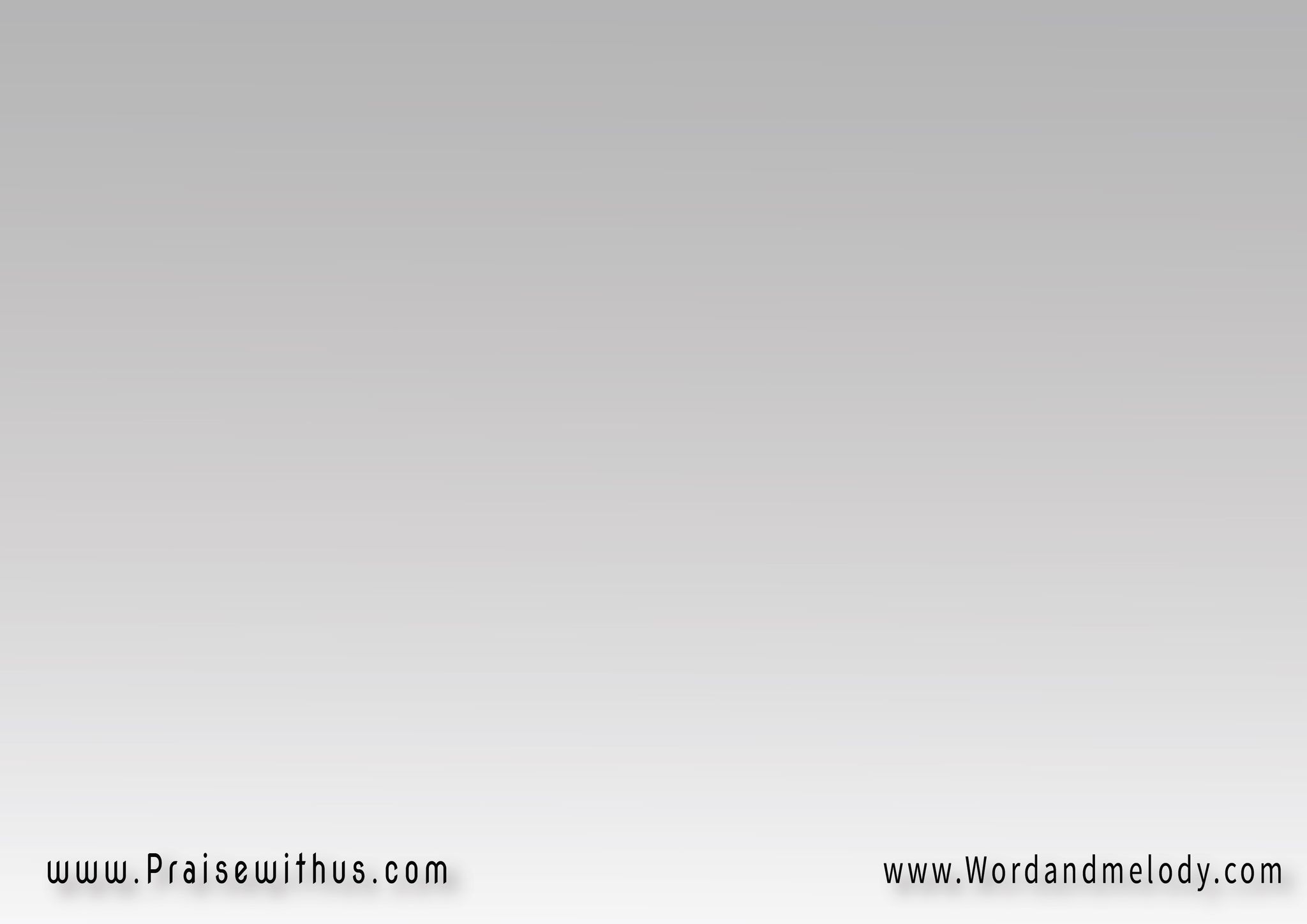 ق: شُكْراً للهِ الذي يقودُنـــــافي مَوْكِبِ النُّصْرَةِ كُلَّ حينكَفُقراءَ لاشــــــــــــــيءَ لناونَحْنُ نُغنـي نُغنـي كثيرين



shokran llellahi el lathi yaqodonafi mawkebi el nnoSrati kolla heenka foqaraa la shayaa lanawanahno noghni noghni kathereen

Thank God who leads us in the victory 
parade always. Like the poor but we enrich many.
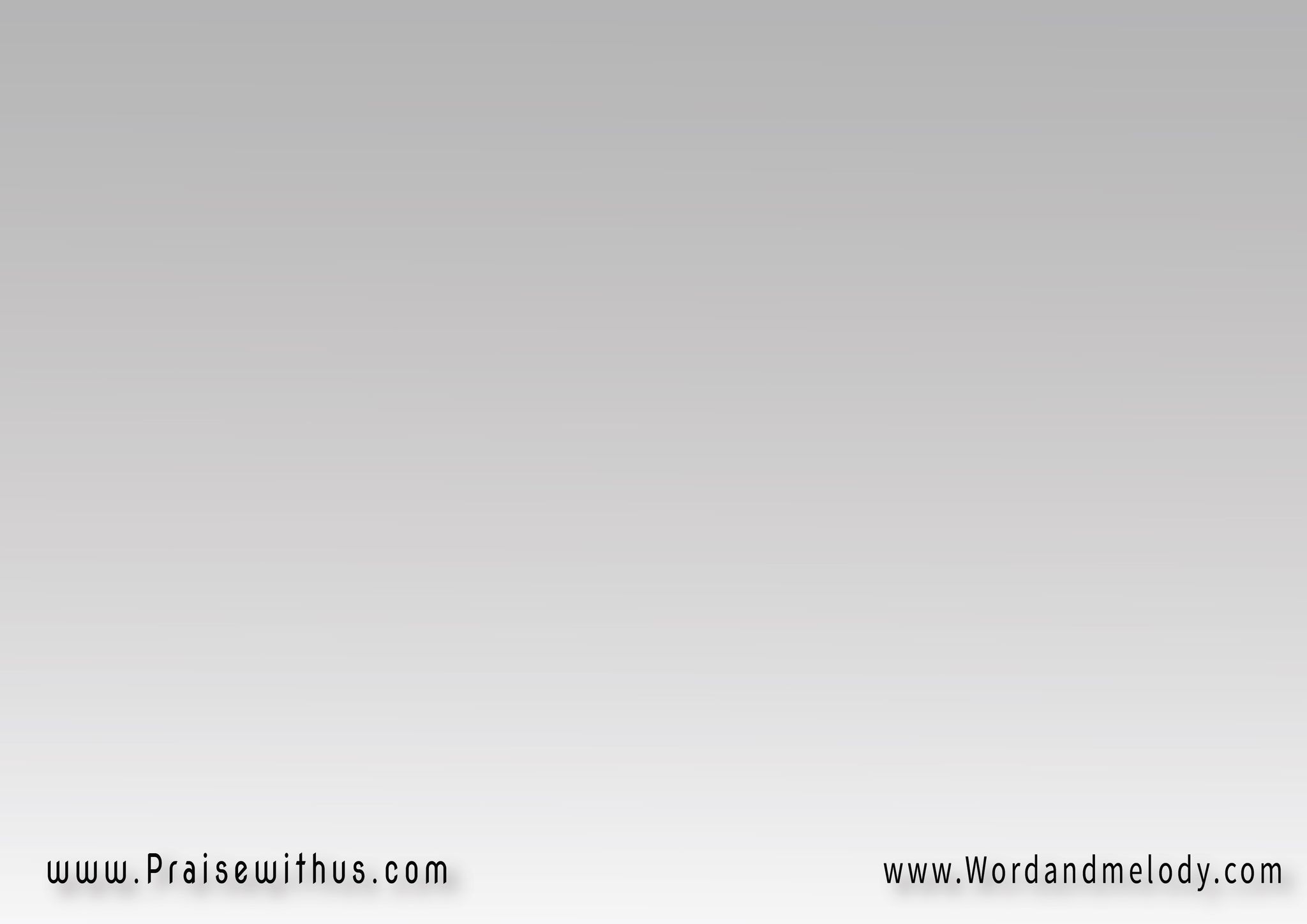 3- إذاً سَنَسْعى عَنْهُ سُفراء  كأنَّ اللهَ يَعِظُ بِنالكي يَكونَ ولنا اكتِفاء 
مِنْ كُلِّ نِعْمةٍ أيْضَاً غِنَى

ethan sanasaa aanho sofaraakaanna allaha yaaetzo benalekai yakoona walana aktefaamen kolli neamaten ayDan ghena


We go like ambassadors for Him as if He preaches through us. So we will have abundant 
grace and riches.
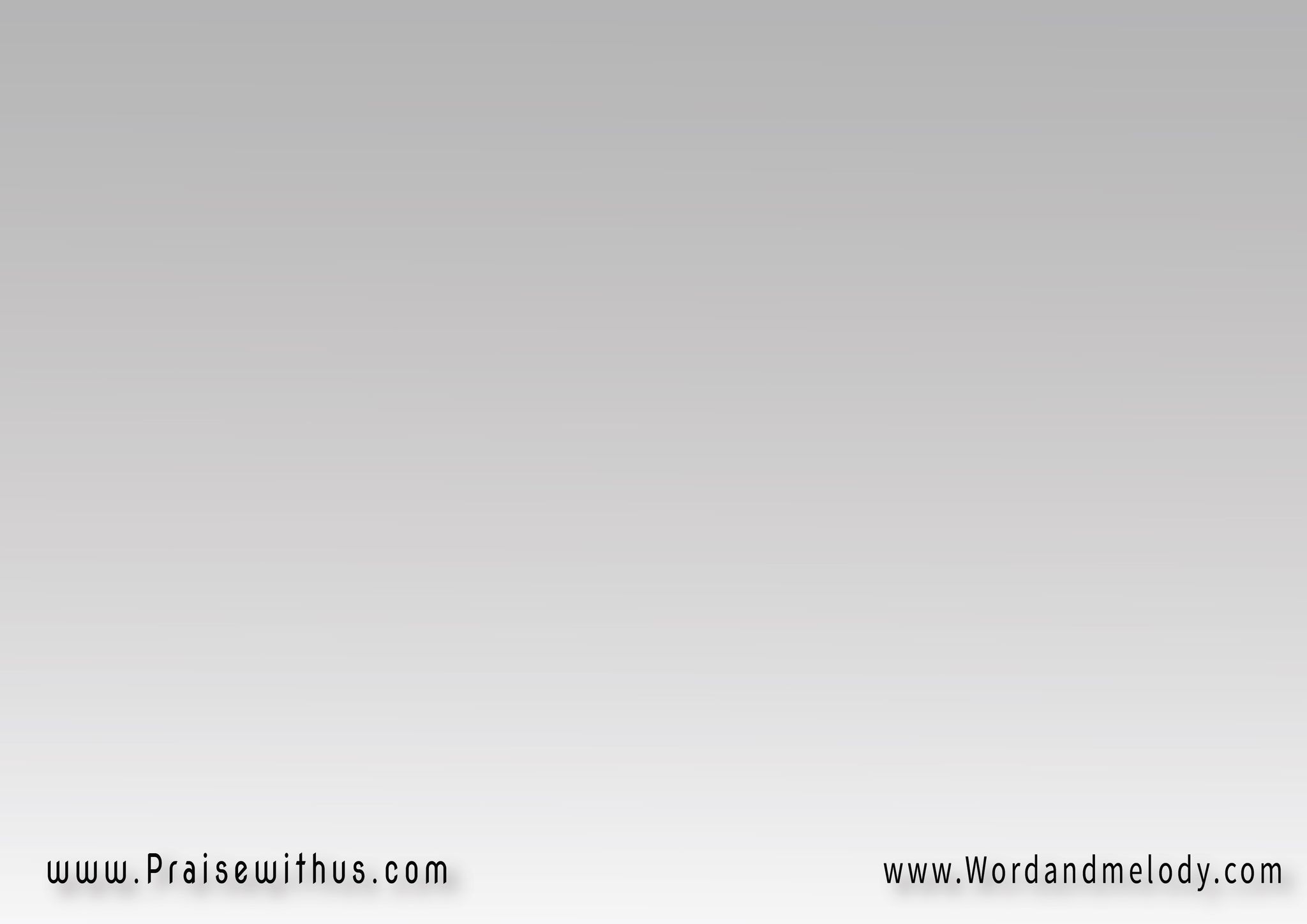 ق: شُكْراً للهِ الذي يقودُنـــــافي مَوْكِبِ النُّصْرَةِ كُلَّ حينكَفُقراءَ لاشــــــــــــــيءَ لناونَحْنُ نُغنـي نُغنـي كثيرين



shokran llellahi el lathi yaqodonafi mawkebi el nnoSrati kolla heenka foqaraa la shayaa lanawanahno noghni noghni kathereen

Thank God who leads us in the victory 
parade always. Like the poor but we enrich many.
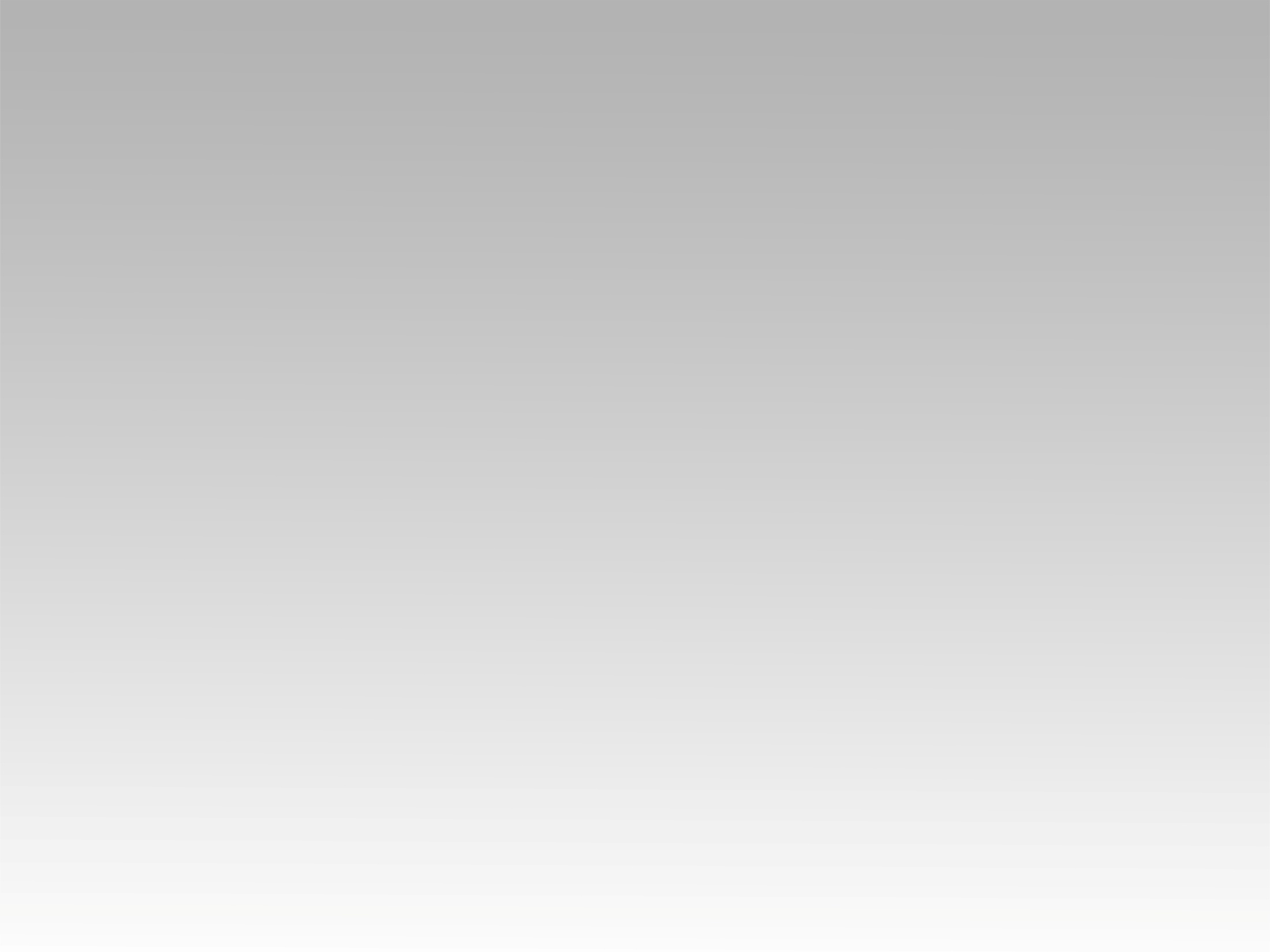 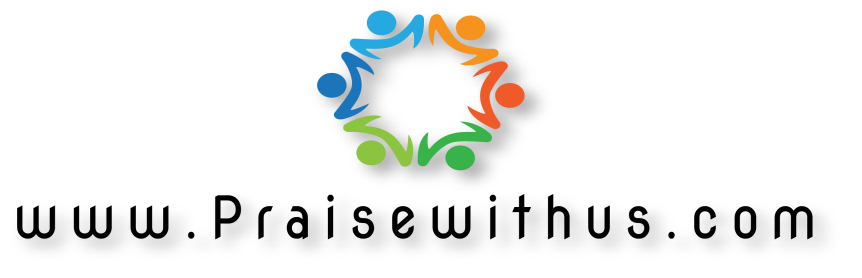